Городской округ «город Ирбит» Свердловской области

СОВЕТ МОЛОДЫХ ПЕДАГОГОВ
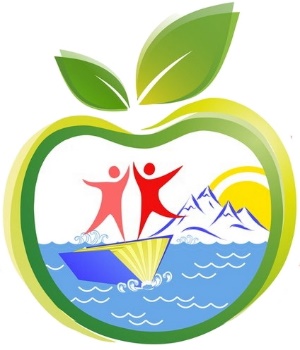 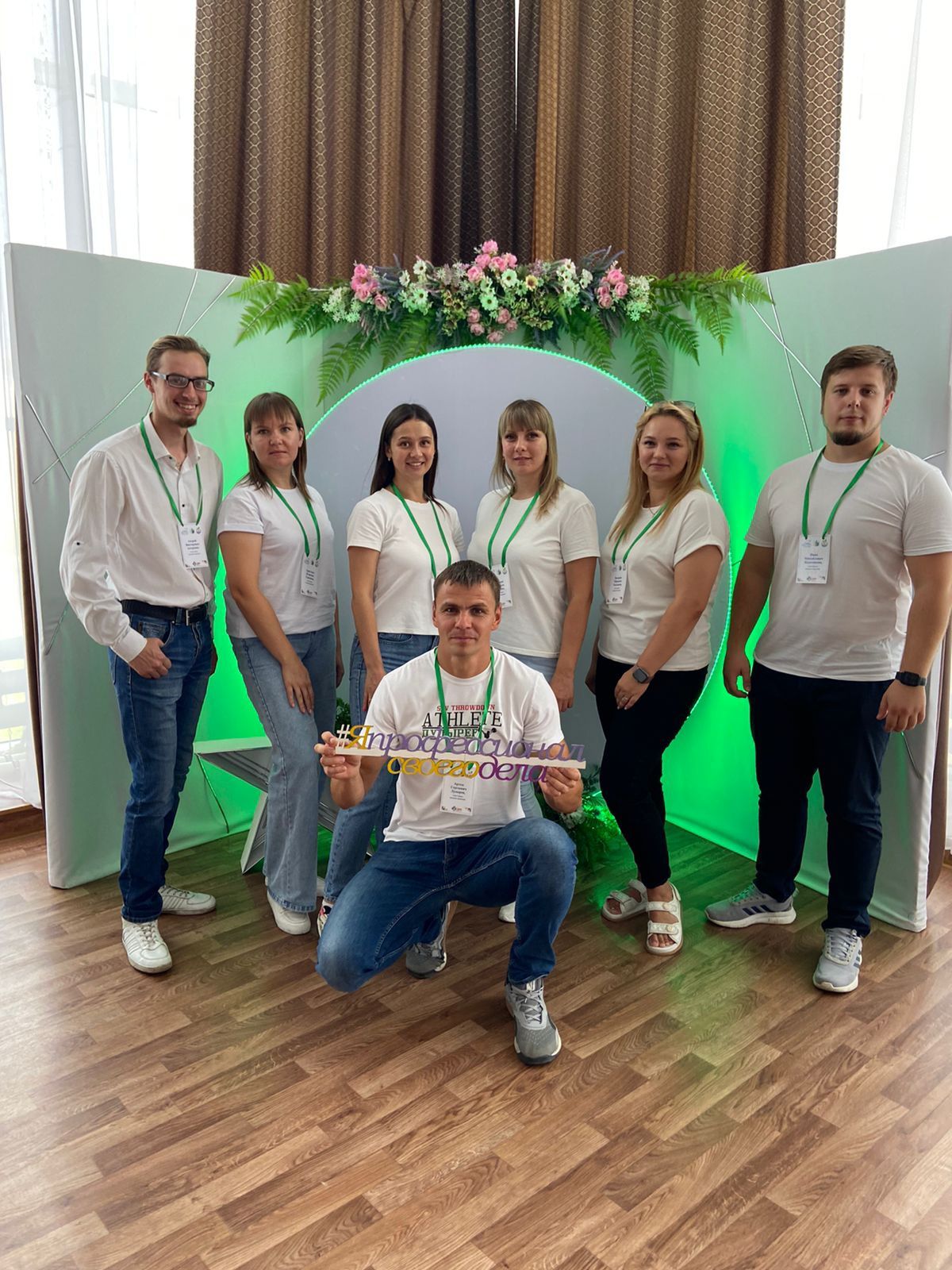 Всегда новые идеи!
Креативим!
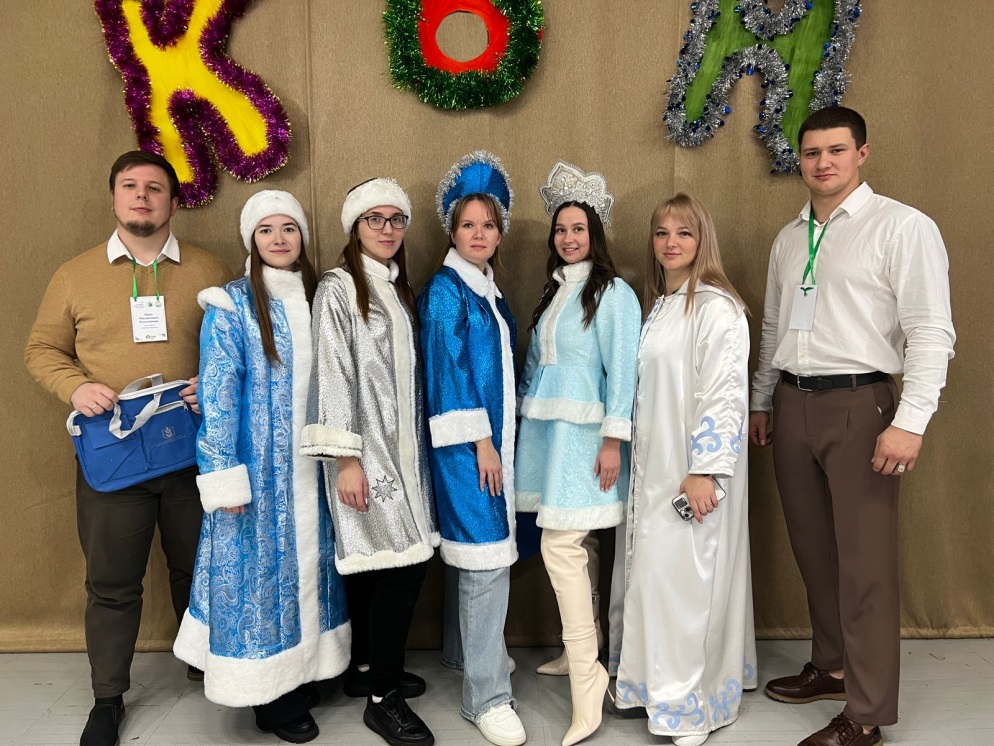 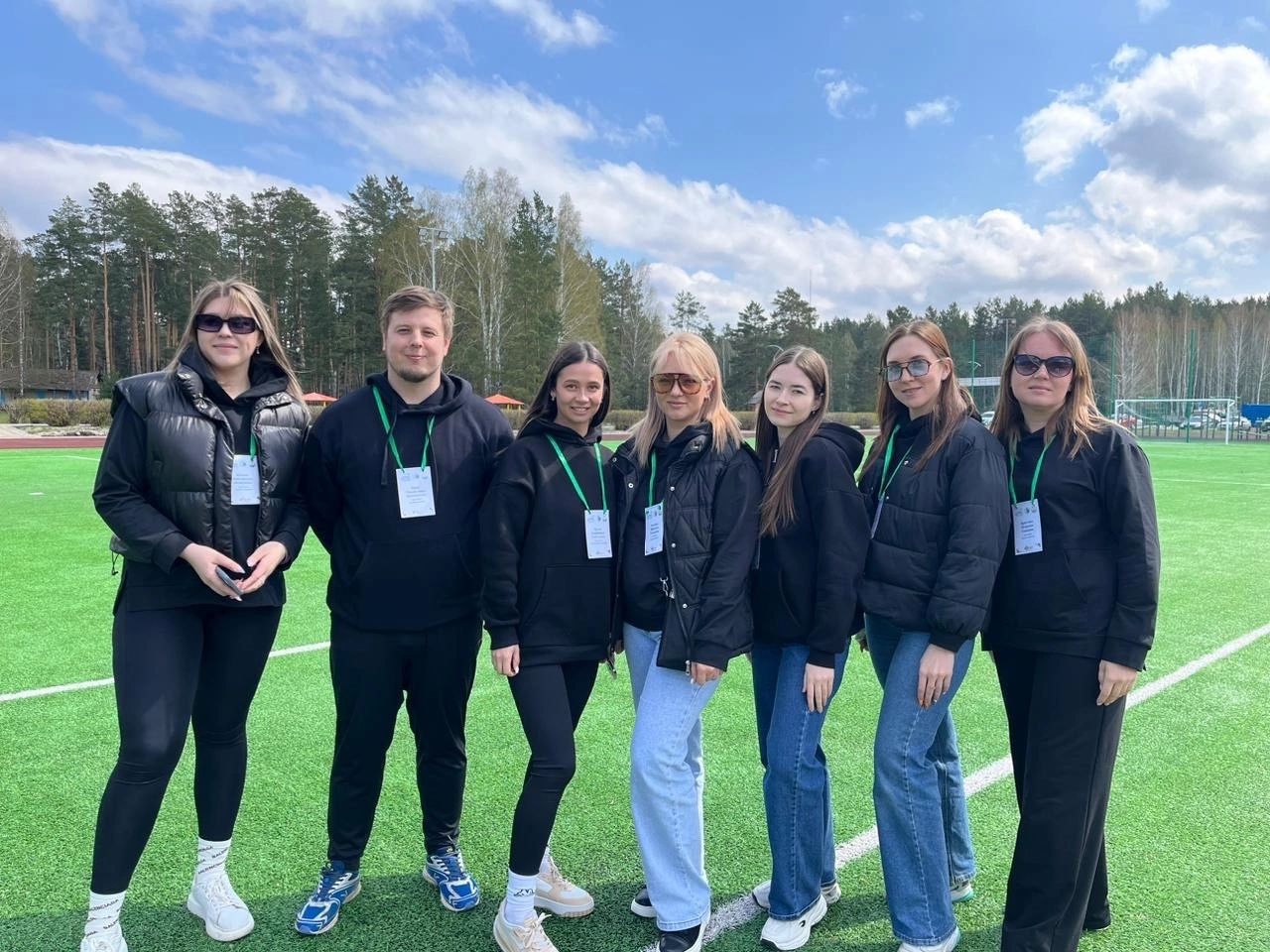 Дарим вдохновение педагогам!
Энергия старта. События для молодых педагогов
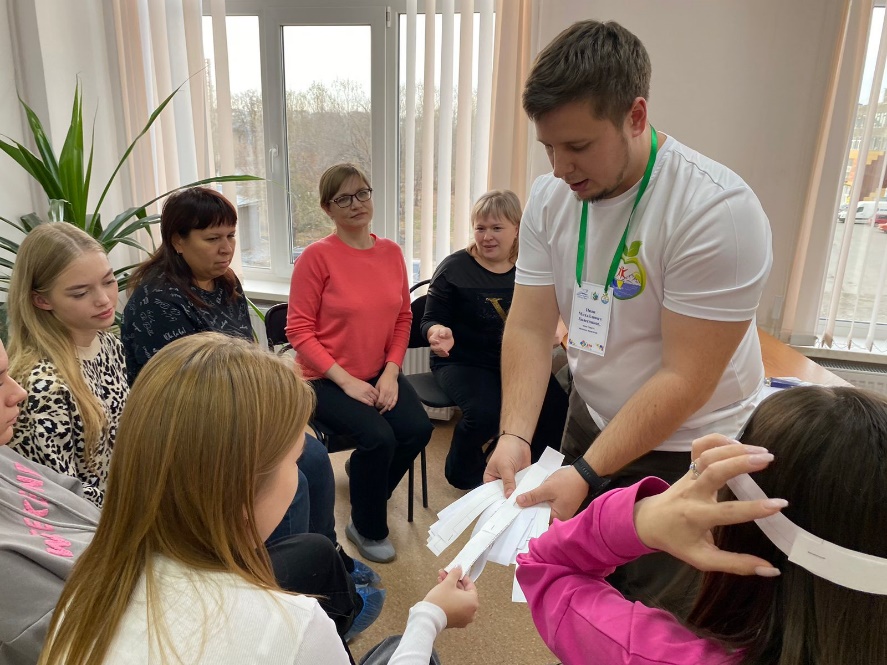 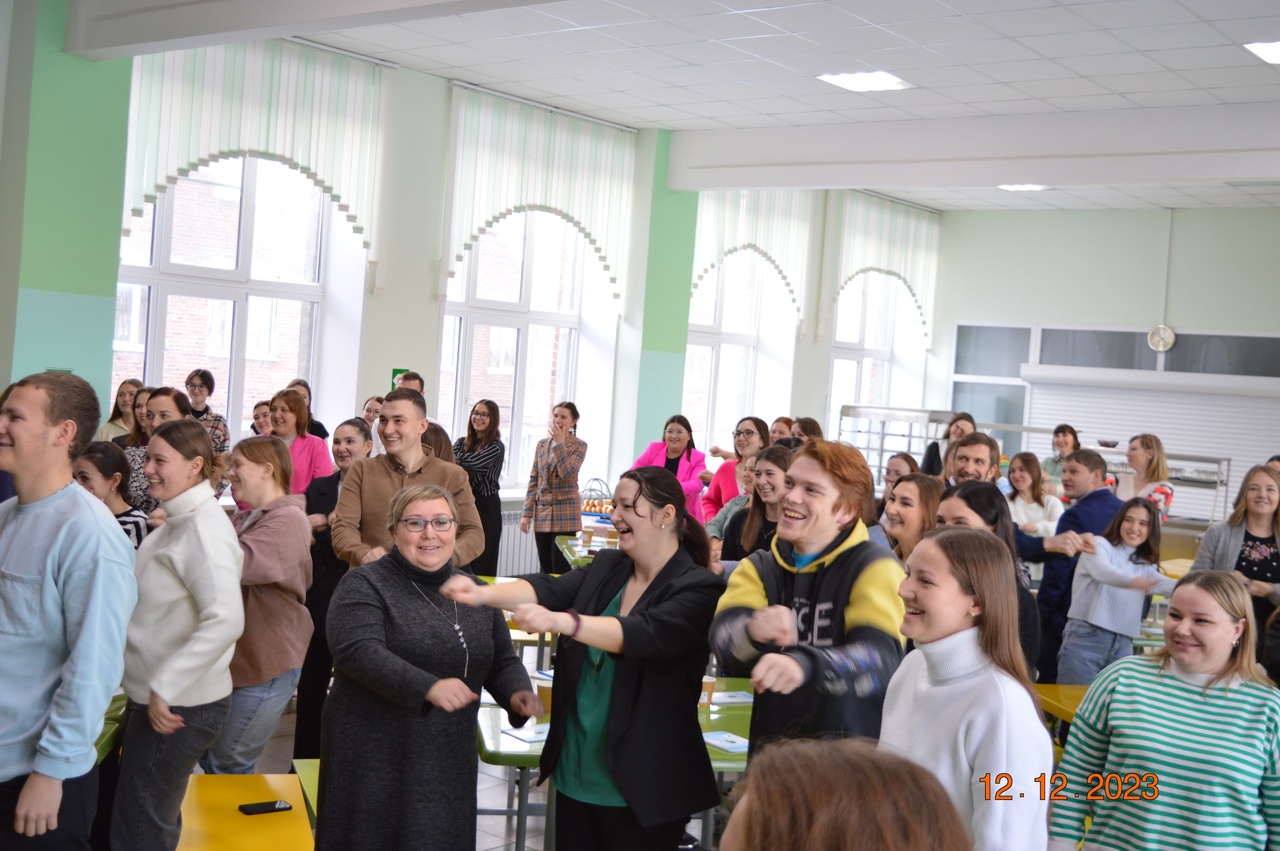 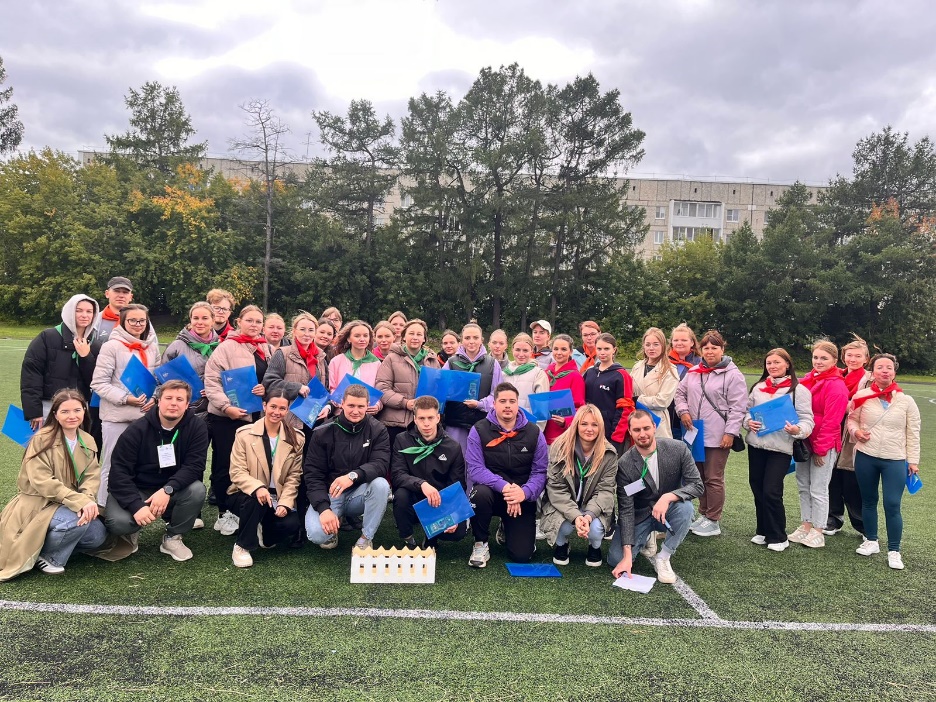 СБОРЫ «МЕТОДИЧЕСКИЙ ДРАЙВ»
ПОСВЯЩЕНИЕ В МОЛОДЫЕ ПЕДАГОГИ
СЕМИНАР «ОБУЧАЯ, УЧИМСЯ!»
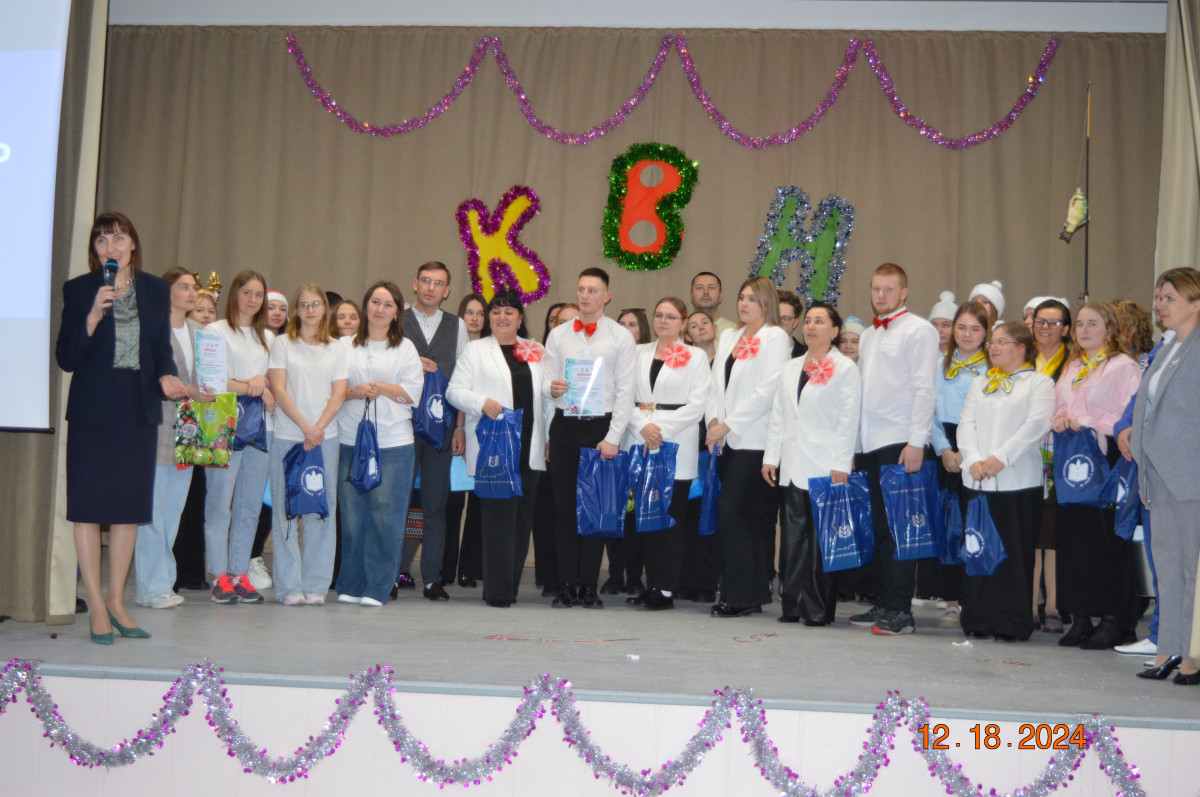 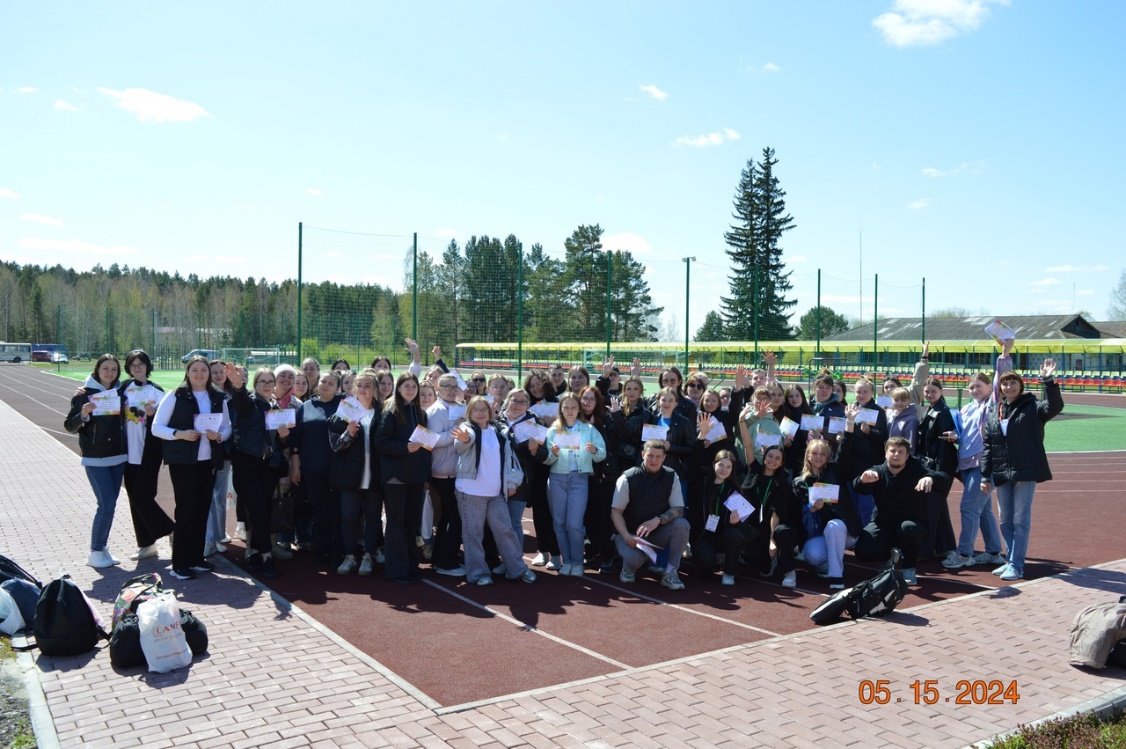 НОВОГОДНИЙ КВН «НА ЧАСАХ УЖЕ ДВЕНАДЦАТЬ БЕЗ ПЯТИ…»
СБОРЫ «СЧАСТЛИВЫ ВМЕСТЕ»